Department of Small Business Development
Presentation on 2016/17 Annual Report to the Portfolio Committee on small Business Development



Date: 04 October 2017
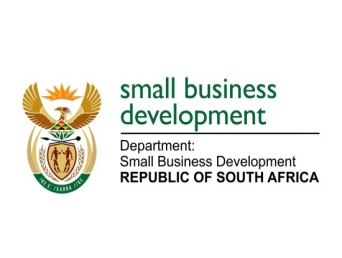 1
Presentation Outline
Background and Purpose  
Mandate, Vision, Mission and Values 
Strategic Objectives
Organisational Environment
Overall performance
Key achievements
Performance by Programmes
Financial Management
Human Resource Management
Lessons Learnt
Way Forward
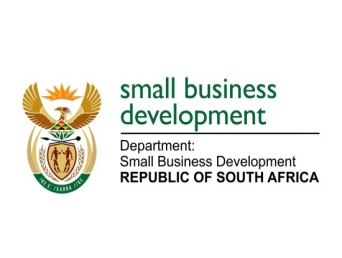 2
Background and Purpose
The purpose of the presentation is to brief the Portfolio Committee on Small Business Development on the 2016/17 Annual Report for the of the Department of Small Business Development (DSBD)
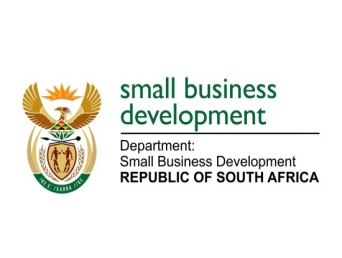 3
2. Mandate, Vision, Mission and Values
Mission
Why we are here
Vision
Where we want to be
A radically transformed economy through effective development and increased participation of SMMEs and cooperatives in the mainstream economy
To create a conducive environment for the development and growth of small businesses and cooperatives through the provision of enhanced financial and non-financial support services, and leveraging on public and private procurement
To lead an integrated approach to the promotion and development of small businesses and cooperatives through a focus on the economic and legislative drivers that stimulate entrepreneurship to contribute to radical socio-economic transformation
Mandate
How we will deliver
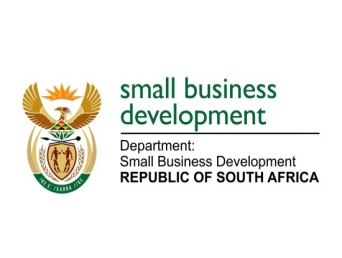 4
2. Mandate, Vision, Mission and Values - cont..
Values
How we will behave
Integrity: To consistently honour our commitments, uphold ethical, honest behaviour and transparent communication.

 Professionalism: To serve with utmost respect, competence, mannerism and cooperate with all role players 

 Accessibility: To always be available and accessible in providing public  services to our society

 Commitment: To be committed to efforts of job creation, alleviating poverty, reducing inequality
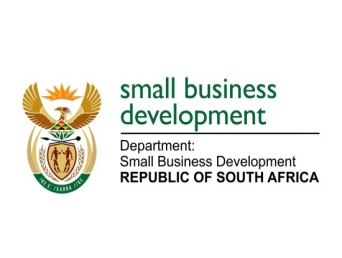 5
3. Strategic Objectives
Alignment to Government Priorities
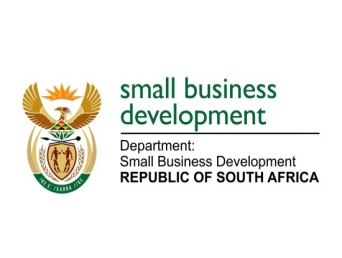 6
3. Strategic Objectives – Cont..
7
4. Organisational Environment
The DSBD is organised in terms of the following Programmes:

Programme 1:  Administration
Programme 2: SMMEs and Cooperatives 				         Policy and Research
Programme 3: SMMEs and Cooperatives 				         Programme Design and Support
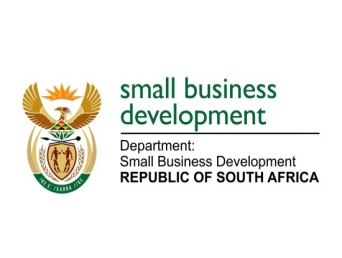 8
5. Overall performance
There is a positive correlation between expenditure and programme performance
Policy and Research – a new programme, introduced in the 2016/17 financial year
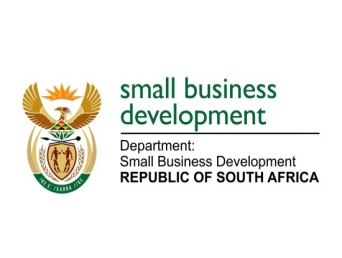 9
5. Overall Performance – Cont…
Achieved: 100% or more; 
Partially achieved: 75-99%; and, 
Not achieved: below 75%.
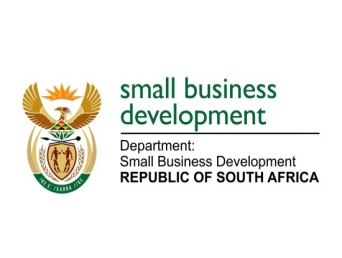 10
.
6. Key Achievements Against Planned Targets for 2016/17 Financial Year
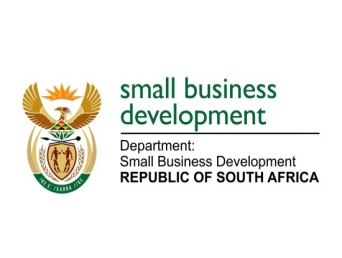 11
Administration
SG1: An efficient and effective administration

Unqualified audit outcome for the 2015/16 FY
Strived to pay all eligible creditors well within 30 days
Reduced vacancy rate – 9,8% (vs 16.3% in March 2016)
53.5% of SMS members employed were women
2.5% People with Disabilities
Met basic MPAT requirements: scored “3”
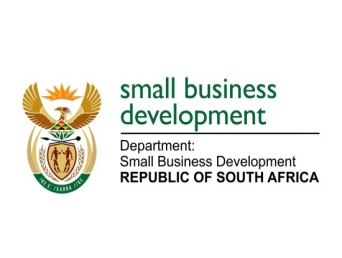 12
Smmes & Cooperatives Policy & Research
SG2:  An enabling Environment for competitive small businesses and co-operatives

A new Branch – to develop research agenda for SMMES and cooperatives
Established the International Relations Unit
Stakeholder engagements on amendment of National Small Business Act
Conducted literature review and scoping reports on: 
The review of the Integrated Strategy on the Promotion of Entrepreneurship and Small Enterprises
Sectoral prioritisation
Definition of SMMEs
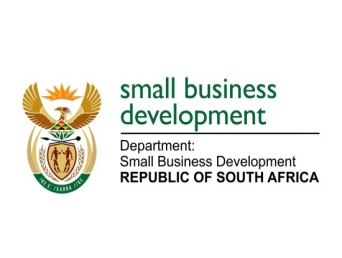 13
Smmes & Cooperatives Policy & Research
SG2:  An enabling Environment for competitive small businesses and co-operatives

Concluded a commissioned study on legislative and regulatory protocols impeding SMMES and Co-operatives
Developed an Integrated Planning, Monitoring and Evaluation Framework – to measure mainstreaming targets and evaluate programmes
Conducted assessment on progress in relation to the implementation of the Red Tape Reduction Guidelines within local municipalities
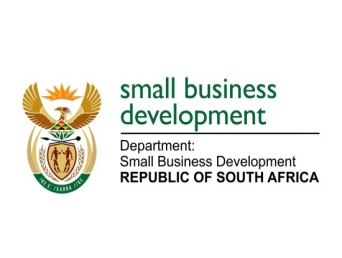 14
SMMES & Cooperatives Programme Design and Support
SG3:  Sustainable small businesses and co-operatives in townships and rural areas
Supported 7 848 informal businesses through the IMEDP, in collaboration with United Nations Women, Ekurhuleni Metro, Seda, North West Development Corporation

Trained 271 cooperatives: 32 cooperatives linked to the Supplier Development Programme of the SAB Women-in-Maize programme under CROP17
Objective: skills development and improving livelihoods of women farmers

Approved six (6) Shared Economic Infrastructure Facilities (SEIF) – will contribute to informal business sector’s local economic development and job creation
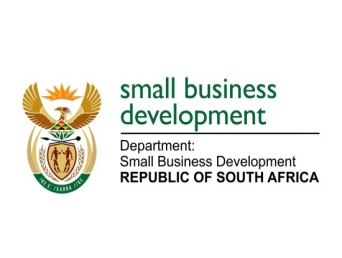 15
Smmes & Cooperatives Programme Design and Support
SG3:  Sustainable small businesses and co-operatives in townships and rural areas

Fourteen partnership agreements concluded
Seven projects approved in the pilot Enterprise Incubation Programme (EIP) 
Spread across three provinces: Limpopo, Eastern Cape and Gauteng
Focus sectors: agriculture, wild-life tourism, creative industries, construction and automotive 
Participated in 15 local government integrated planning forums
To align the LED/IDP plans with government’s overall sector priorities
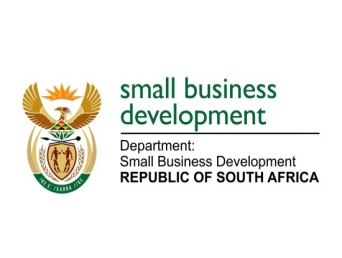 16
Provincial Spread: Support programmes
LP:
BBSDP – 46      
EIP - 2
SEIF – 2
CIS - 114
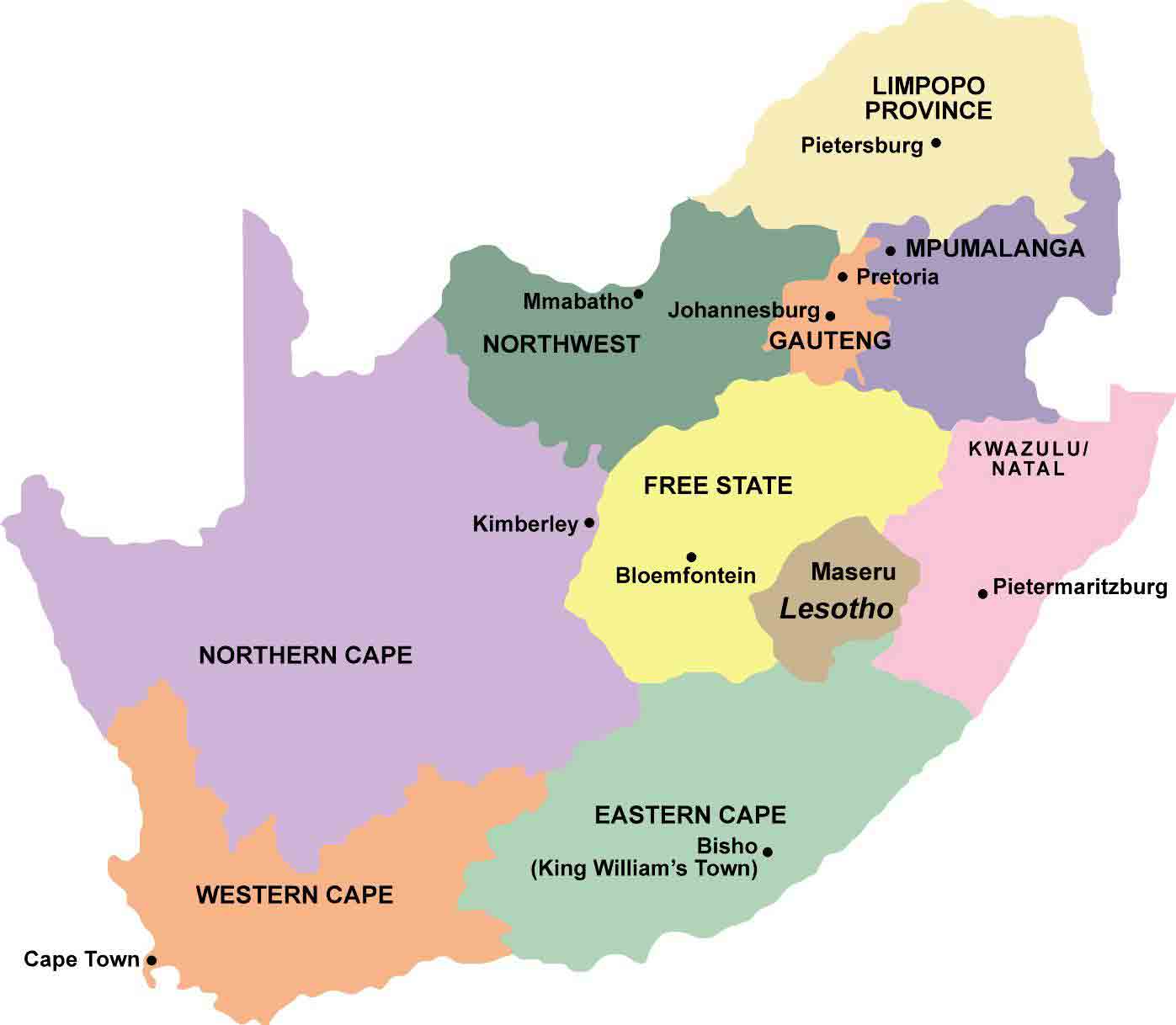 NW:
BBSDP - 21 
EIP - 1
SEIF – 1
CIS - 40
GP:
BBSDP - 228 
EIP – 2
SEIF – 0 
CIS - 82
MP:
BBSDP – 48
EIP – 0 
SEIF – 0
CIS - 25
NC:
BBSDP – 7
EIP – 0 
SEIF – 0
CIS - 2
KZN:
BBSDP – 147
EIP – 0  
SEIF – 2 
CIS - 43
FS:
BBSDP – 10
EIP – 0 
SEIF – 0
CIS - 2
EC:
BBSDP - 42 
EIP - 2
SEIF – 1
CIS - 84
WC:
BBSDP – 40
EIP – 0 
SEIF – 0
CIS - 8
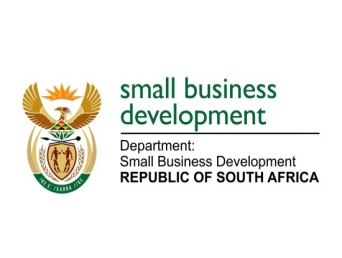 17
Provincial Spread – BBSDP Financial Distribution
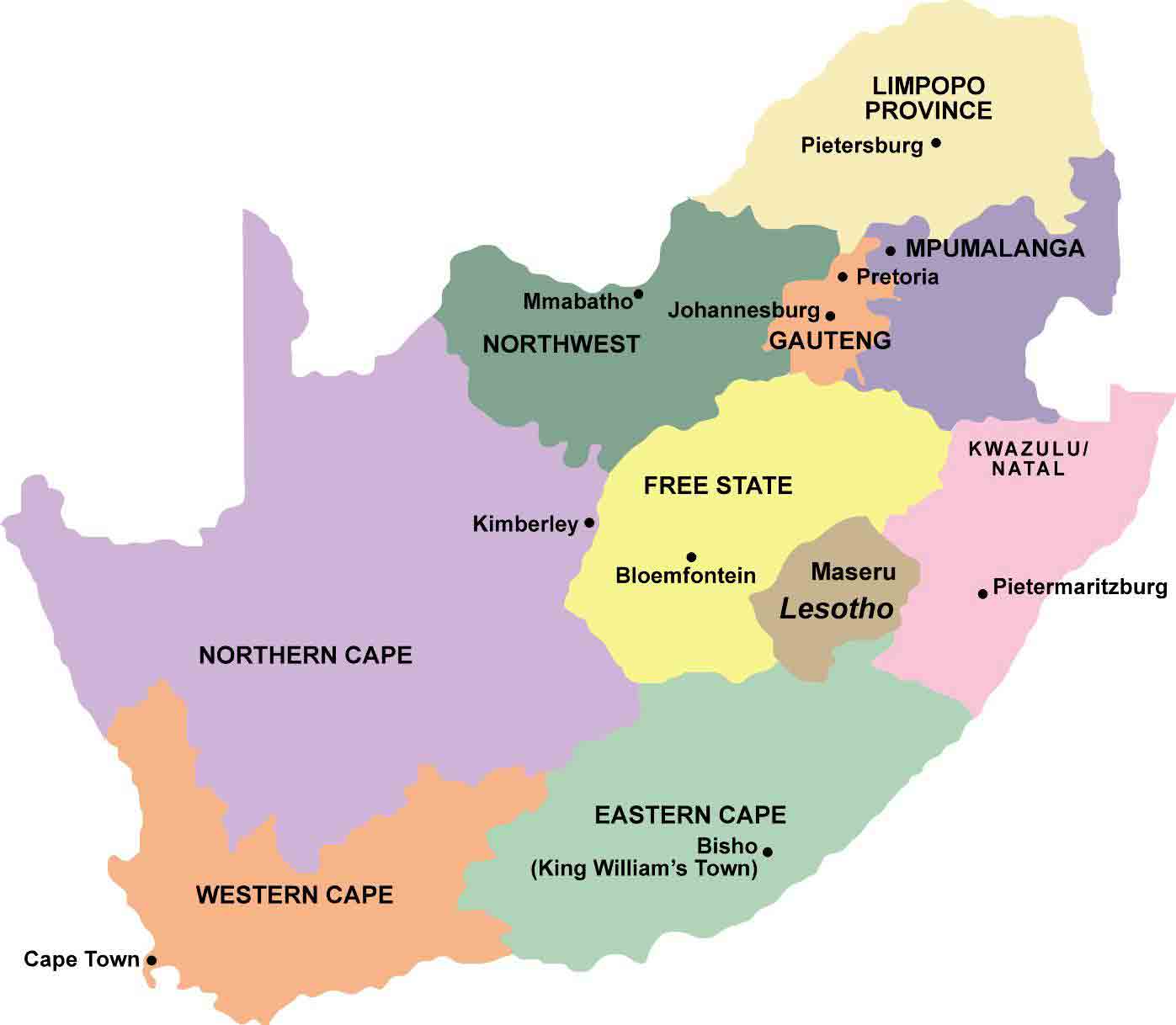 Total: R268 009 263
Number: 589
R113 217 019
R18 291 951
R21 293 463
R8 570 787
R4 610 583
R66 229 401
R2 637 143
R14 397 986
R18 760 931
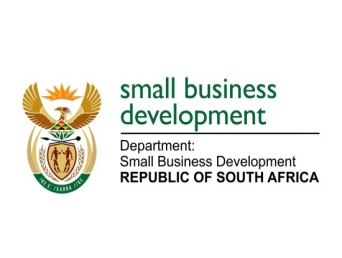 18
TPM Legacy Farming Primary Coop- Limpopo
TPM Legacy was funded with CIS, in February 2016, to the tune of R350k to purchase 2 boreholes, a power generator and fencing which was of great help for the success of the cooperative.

TPM Legacy was registered in 2012 and has 6 members, of which 4 are males and 2 are females. Four of the members are youth and only 2 are above the age of 35 years. 

The cooperative is involved in crop production, producing green peas, butternut, chillies and other vegetables. Usually it takes three months for the produce to be harvested and sold to the market.

The largest market for the enterprise is the Johannesburg Market because it pays within a week unlike the big retailers that pay after 90 days or sometimes return the products damaged.

Jobs created and sustained: Their average monthly turnover is R65 000 after harvest period with a highest record of employing 18 people per day (during harvest time).  

The coop intends to venture into agro-processing so that they can target hotel groups and other local retailers with value-added packaged items.
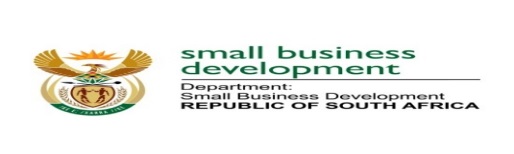 19
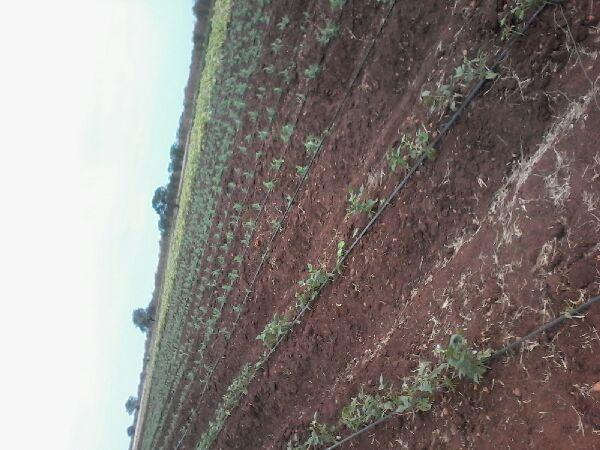 TPM Legacy Farming Primary Coop- Limpopo
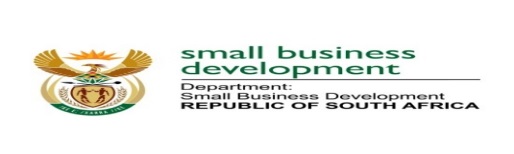 20
Zero Hunger Primary Coop - Gauteng
On 1 September 2016 DSBD assisted the cooperative with garden tools and a bakkie to the value of R350k through CIS. 
Zero Hunger was registered in 2012 and but started its operations in December 2015. 
The cooperative’s core business is landscaping but distinguishes itself by its expertisie in plant conservation, soil management, garden design, construction and maintenance.  
Four of its 8 members have undertaken technical training in the horticulture sector. 
The cooperative has 8 members, 4 are females and 4 are males. Similarly 4 are youth and 4 are older than 35 years of age. 
The cooperative has a three year contract (to expire in 2020) with City Parks to maintain City gardens.
Jobs created and sustained: Their average monthly turnover is R63 000, and this supports 15 employees including cooperative members. 
The cooperative believes in perseverance, unity and honesty as critical success factors.
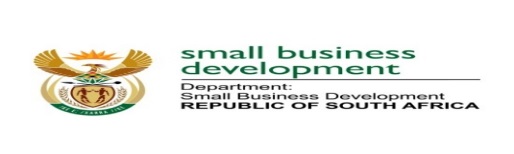 21
LQ Events Primary Coop - Gauteng
In August 2016, CIS assisted the cooperative with chairs, tables, umbrellas, gas stove and other catering equipment to the value of R350k. 
LQ Events was registered in 2015 and is fairly new. 
Its core business is catering and décor.
The cooperative has 5 members, 4 are females and 1 is male. Three members are youth and 2 are older than 35 years of age. 9 Jobs created and sustained.  
The cooperative provides its services to weddings, parties and other community functions or events. 
So far their average monthly revenue is R16 000. 
The cooperative has registered in the Central Supplier Database and plan to do more functions for government and the private sector.
22
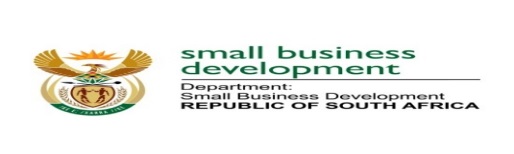 LQ Events Primary Coop - Gauteng
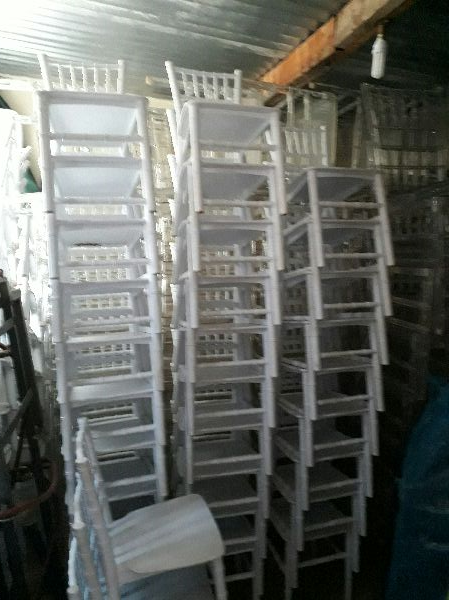 23
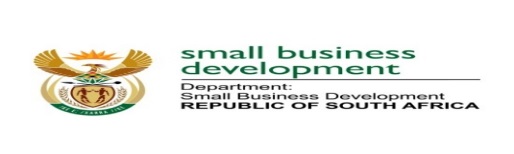 Motheo wa Modimolle Woodwork CC
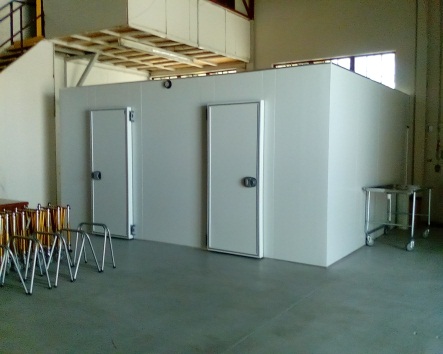 Background
This is a majority female owned funeral parlour business that operates from Modimolle in Limpopo established in 2006 and mainly serves members of the general public with funeral and other related services. 
Assistance with equipment to strengthen its service offering. 
14 employees who contribute enormously to the success of the business.
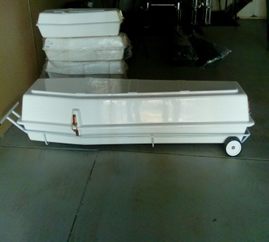 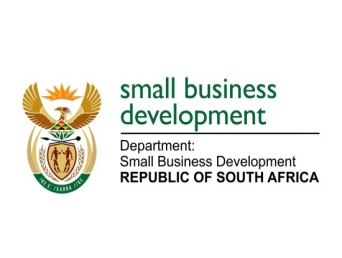 24
Motheo wa Modimolle Woodwork CC
Intervention
The business operates in an industry where quality of service is a crucial contributor to success. 

BBSDP assisted them to acquire funeral services equipment (Body mortuary refrigeration plant, PA System, Body Boxes, High Stands, Church Trolleys, Grass Mats, Lowering Devices and Tents).
Impact of the intervention
At application their turnover was R 2.1 million and after assistance it increased to R 2.8 million the turnover. 

The Business is currently employing 33 staff members.
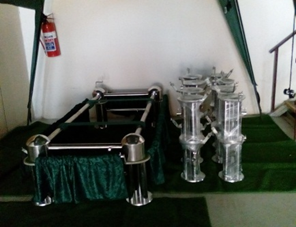 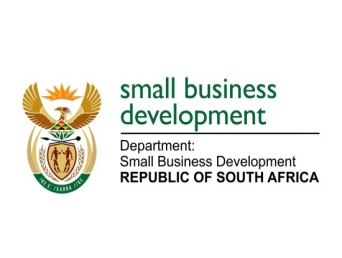 25
Mighty Media Enterprise Pty Ltd.
Background
Mighty Media is a close corporation which was started in 2008 by a black male, Mr Peter Matome Leshabane it is a 100% black owned business. 

The company is operating from Pretoria in Gauteng. They specialize in the printing services for promotional items, branding & exhibitions, corporate gifts and printing technology. 

Mighty Media has managed to retain its clients through its high quality services namely: Joyous celebration records, Polokwane Municipality, African National Congress and Big fish Music amongst others.
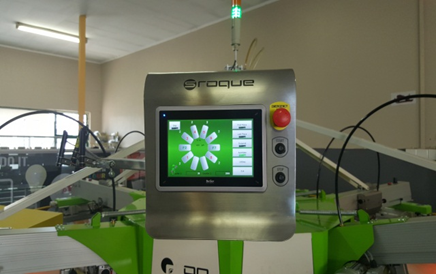 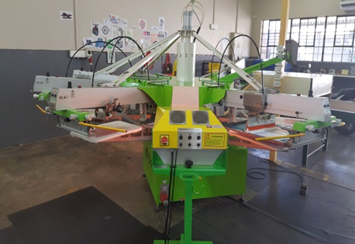 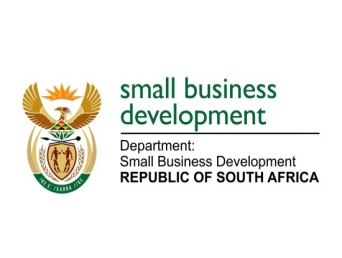 26
Mighty Media Enterprise Pty Ltd.
Intervention
BBSDP assisted the company to acquire the Industrial Printing Machine: Automatic Screen Printing Machine Model: YOUP10C06MC which cost         R 342 500.00

Impact of the intervention
At application their turnover was R 10.1 million, and with the new machine their turnover increased by over 9%.
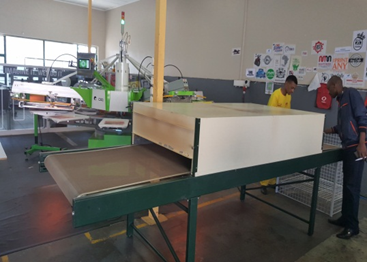 The acquisition of the screen printing machine shop enabled the business to extended customer base and increase revenue. As the business capacity and market base increased 12 jobs were sustained
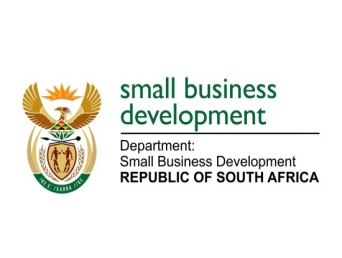 27
Enterprise Incubator Programme (EIP):  Projects Approved
28
Nomakhwezi Benya Primary Cooperative
Background 
Nomakhwezi Benya is a Primary Cooperative wholly owned by social entrepreneur of the same name. 
The Primary cooperative is located in Ngqamakhwe in the Eastern Cape province. 
It is in the Agriculture Sector and will incubate a total number of 10 Cooperatives.  
As mentioned in the previous slide, the primary cooperative was approved to be supported with an amount of R8 million. 
 
 Impact on job creation
The incubator will create over 514 permanent and casual jobs over a period of three years within the local communities. 
Jobs have been created for the implementation of the Enterprise Incubation Programme. 
More that 500 temporary jobs were created during the infrastructural build for the project.
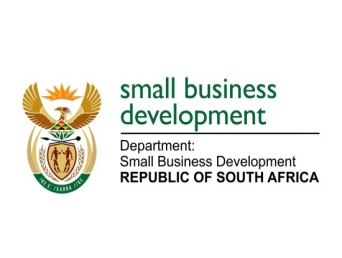 29
Nomakhwezi Benya Primary Cooperative
Impact on stimulation of local economy
Suppliers, contractors and retail shops from the eight surrounding towns have benefited. 
The programme has injected over R5 million into these towns since April 2017.  
The local economy has benefited through an increase in the procuring of equipment, building materials, construction services, and agricultural input materials. 
Within the eight towns, the project has maintained more than 350 jobs during the handling and the procurement of goods and services for the Enterprise Incubation programme.
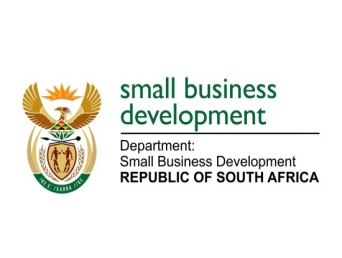 30
Nomakhwezi Benya Primary Cooperative
Envisaged impact on poverty alleviation
The programme is being implemented in a rural area surrounded by five administrative areas; Mkiva location, Cegcuwana location, Sokapase, Ndakane and Tyinira. 
With a combined populated estimated at 67 394 men and women including youth, the Income dependency ratio of 22 people to 1, the project will help to provide food for 11234 people within our local community.
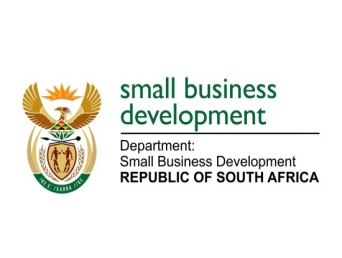 31
Matsila Community Development Trust
Background
The Matsila Development Community Trust is a development trust owned by the Community under the guidance of Chief Matsila. 
The Development Community Trust is located in Levubu in the Limpopo province. 
It is in the Agricultural Sector and will incubate two SMMEs that have a total of 215 beneficiaries. 
The incubator was approved to be supported with a total amount of R8 million. 

Impact on job creation  
The project has so far made significant impact in improving the quality of life of the people of Matsila Village as 100 permanent jobs have already been created in vegetable and chicken farming.
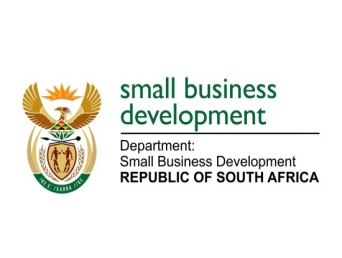 32
Matsila Community Development Trust
Impact on stimulation of local economy 
An important contribution of this project has been the capacity building of both the vegetable and chicken farms through skills development and training in the following areas:
 
Training of workers in preparation of tunnels and open field, soil fertility testing, irrigation management, spraying programs for disease, weed and pest control, pruning, plant production, harvesting and packaging techniques.
Other transversal skills acquired by employees include team work, health & safety, first aid, fire fighting, conflict resolution, general maintenance, basic planning skills, plumbing, basic mechanic, welding and basic building skills.
As part of the milestones of this project, both the vegetable and chicken farms have been registered as formal business enterprises owned by the workers.
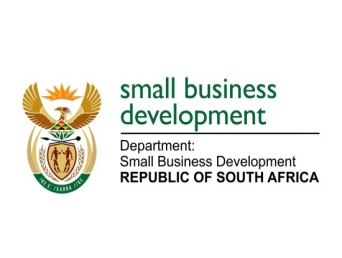 33
Matsila Community Development Trust
Impact on stimulation of local economy
The capital injection on this project has enabled the enterprises under incubation to acquire the necessary tools and equipment including machinery such as hammer mills, feed mixers, delivery vehicles, cold storage facilities, chicken slaughtering equipment, vegetable packaging machines, and drip irrigation systems.
The project also provided the chicken farm with the necessary infrastructure such as chicken abattoir and broiler houses.

Envisaged impact on poverty alleviation
The net result of the project is that the Matsila community and surrounding villages are now able to buy chicken meat, eggs and vegetables at an affordable rate with less travel expenses.
The ability to purchase these food items will ensure that the community has access to  adequate amount of affordable food.
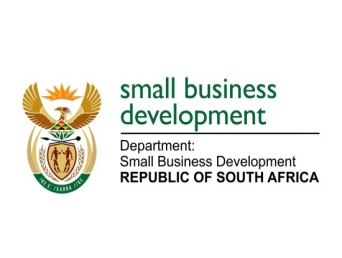 34
.
7. Performance by Programme for 2016/17 Financial Year
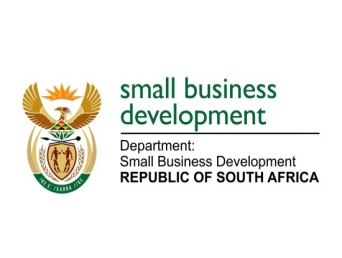 35
6. Performance by Programmes
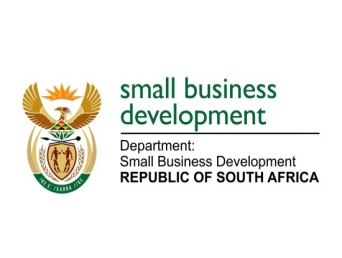 36
6. Performance by Programmes
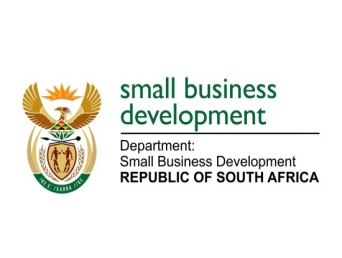 37
6. Performance by Programmes
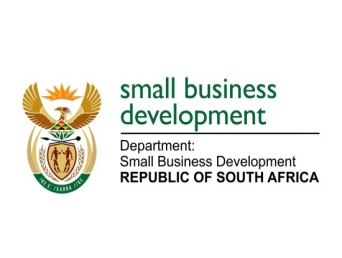 38
6. Performance by Programmes
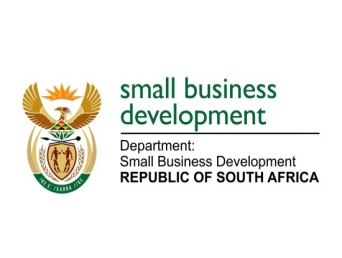 39
6. Performance by Programmes
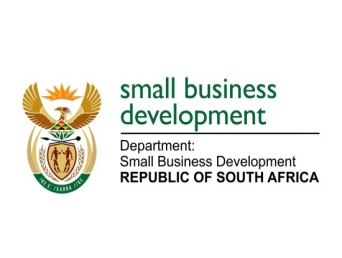 40
6. Performance by Programmes
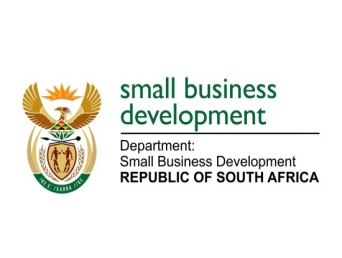 41
6. Performance by Programmes
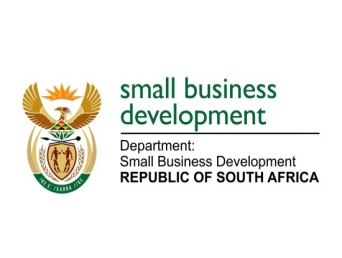 42
6. Performance by Programmes
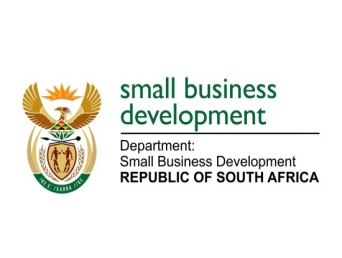 43
6. Performance by Programmes
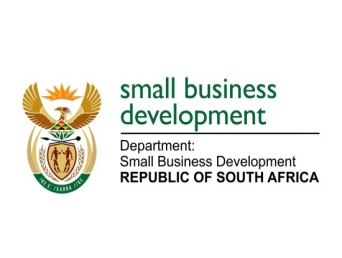 44
6. Performance by Programmes
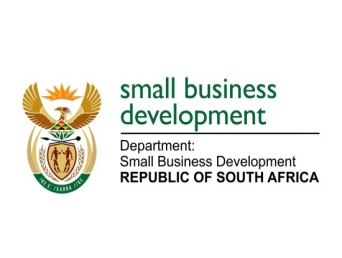 45
6. Performance by Programmes
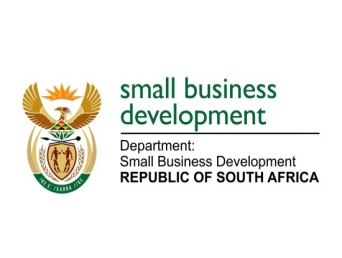 46
.
8. FINANCIAL MANAGEMENT
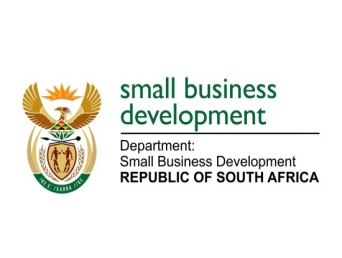 47
Overall Financial Performance 2016/17
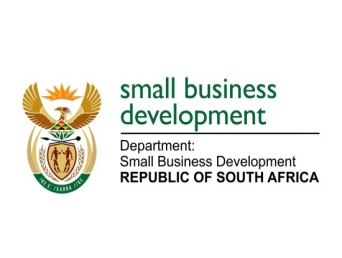 48
Overall Performance
DSBD has spent R1 197 041 000 against a budget of R1 318 439 000.
This translates into 90.8% of the allocated budget
Underspent by R121 398 000 or 9.2%, which is R55 476 000 or 4.2% above the APP target of R65 922 000 or  5%. 
This is a regression from  R28 629 000 or 2.5% in 2015/16 financial year.
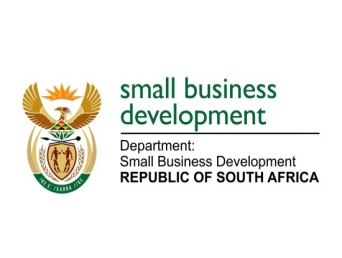 49
‹#›
Expenditure Per Economic Classification
51
Reasons for Variance
Vacant post resulted in COE under spending by R15.7 million(12.1%), which is an improvement from the R18.4 million underspend in 2015/16 performance;  
Under spending on related Goods and services by R13.8 million (17.6%) which is impacted on by vacant posts and non implementation of programmes such as non provision of infrastructure support to Informal Businesses and Cooperatives.  Research projects worth R3 million delayed, such as the 2016 Annual Review, SMME Eco-system, SMME Definition, Research Agenda, Research Repository, as well as the Evaluation of the Integrated Enterprise Strategy contributed to a low spending. The signing of the SITA contract was delayed and resulted in fewer months being charged R2.7 million. Spending regressed compared to the R9 million underspent in 2015/16
Transfers underspent R90.6 million (8.2%) for the year.  Spending regressed compared to R90.4 million compared to R152 thousand in 2015/16, due to:  
 CIS - R11.1 million remaining funds
DSBD received R150 million at the beginning of the 2016/17 financial year for two (2) new programmes.
b) 	NIBUS -  R53.6 million – ZERO movement on expenditure
c)	Non cash flow spending on  EIP – R25.9 million for the year due to the late implementation of the programme
Capital Expenditure underspent by R1.3 million (31.2%)- R1 million  was budgeted for the procurement of the DM’s vehicle.
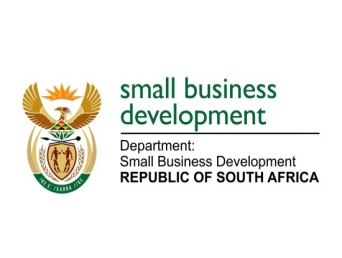 52
Audit Outcome 2016/17
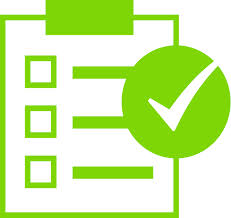 Auditor-General South Africa (AGSA)
Unqualified Audit Opinion
No Material Misstatements on the Annual Financial Statements (AFS)
2016/17 Audit resulted in 22 Findings compared to 35 during the 2015/16 audit
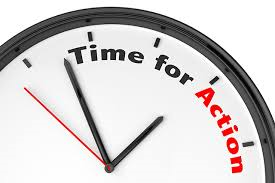 Areas of Concern
Strengthen fraud prevention interventions
Ethical conduct (awareness & monitoring)
Material misstatement on Performance Information (inadequate Evidence-based Reporting)
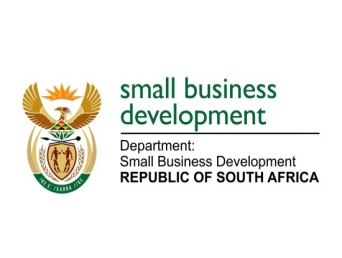 53
.
9. HUMAN RESOURCE MANAGEMENT
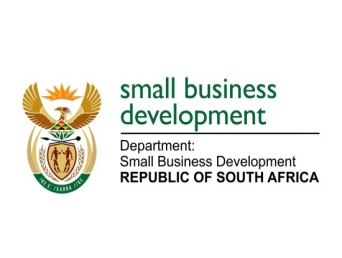 54
Functional and Organisation Structure
An organisational structure was developed and internal consultation started from mid September 2016. 

Input provided by the Department of Performance Monitoring and Evaluation (DPME) and National Treasury (NT) during November 2016 on the DSBD draft Annual Performance Plan (APP) for 2017/18 significantly impacted the proposed structure and thus resulted in the process being halted. 

Amendments to the strategy and APP ensued and was finalised toward the end of January 2017. 

A decision was taken to revert to the Approved Start-up Structure from 1 April 2017.
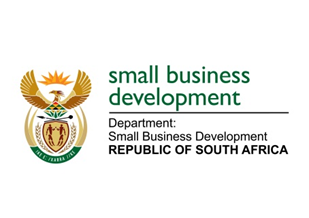 51
Vacancy Rate and Women in SMS Targets
The Department succeeded in decreasing the vacancy rate to 9.8% (20 vacancies / 204 posts on the permanent establishment) mainly due to:
Prioritisation in filling vacant posts – The DSBD establishment increased with 37 new posts (30 permanent posts and 7 additional). 
Alignment of the organisational structure.
The Department did well in exceeding the Cabinet Target of 50% women in senior management position - 53.5% (23 women / 43 senior managers).
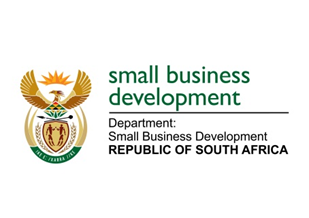 52
People with a Disability Target
The Department did well in exceeding the Cabinet Target of 2% employment of people with a disability achieved a 2.5% (5 persons with a disability / 201 employees) rate over the last 2 quarters.
All cabinet targets are mainstreamed within DSBD which ensures a concerted effort whether during recruitment, development, promotion or retention.
Other Achievements
DSBD has been identified as a Best Practice Department with regard to:
Development of the Service Delivery Model
Achievement of the EE targets for employment of  People with a Disability and Women in SMS
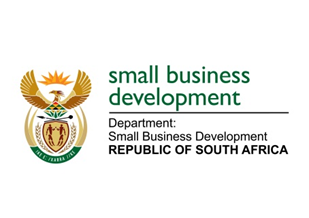 53
10. LESSONS LEARNT
Develop detailed implementation planning and systems to support programme implementation and monitoring, e.g. NIBUS.
Strengthen the monitoring and evaluation mechanism in relation to the disbursements of incentives.
Contradiction between opportunity, expectation and demand and the capacity to deliver 
Cadre of leadership: with consistent, capable and committed to the task, the team delivers.
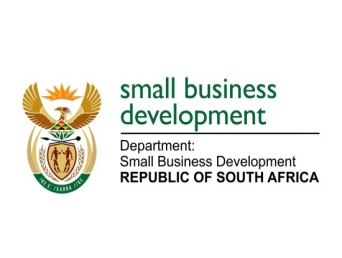 58
11. WAY FORWARD
Forge strategic partnerships with the other spheres of government to be partners in the delivery of our mandate, especially Municipalities.
Optimise the goodwill of other departments through the signing of transversal agreements, prioritise COGTA, NT, DIRCO, DAFF.
Enforce closer collaboration between Seda and Sefa.
Strengthen the monitoring and evaluation of the performance of agencies.
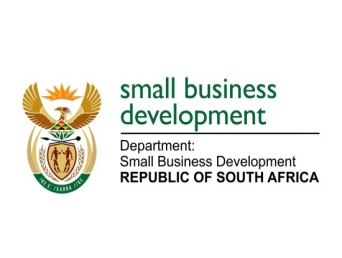 59
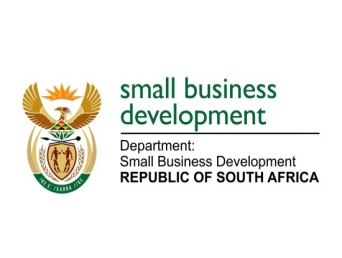 60